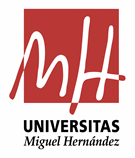 “ACUERDO MARCO PARA LA HOMOLOGACIÓN DE EMPRESAS SUMINISTRADORAS DE ARTÍCULOS DE IMPRENTA PARA LA UNIVERSIDAD MIGUEL HERNÁNDEZ DE ELCHE”(Expediente 2022_AM_02)
SERVICIO DE PLANIFICACIÓN Y SEGUIMIENTO DE LA CONTRATACIÓN
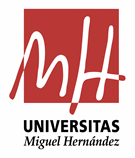 Fecha inicio prevista: 20 de octubre de 2022. Sustituye al expediente 01/16.

Duración: UN AÑO, prorrogable anualmente hasta un máximo de TRES AÑOS.
SERVICIO DE PLANIFICACIÓN Y SEGUIMIENTO DE LA CONTRATACIÓN
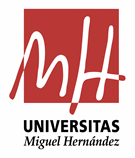 ¿QUÉ SE PRETENDE CONSEGUIR CON EL PRESENTE ACUERDO MARCO?
Racionalizar y unificar las compras que realice la Universidad Miguel Hernández de Elche, en aras a la reducción de costes y en la mejora de la eficacia, de la transparencia y de la eficiencia en la prestación.
Unificar el sistema de adquisición de los productos que se incluyen en el mismo, y homologar a los proveedores de estos productos, garantizando así que cumplan unos estándares de calidad definidos. 
Las condiciones en las que se ejecutará este acuerdo marco, vienen reguladas en el pliego de prescripciones técnicas. PPT 2022_AM_02
SERVICIO DE PLANIFICACIÓN Y SEGUIMIENTO DE LA CONTRATACIÓN
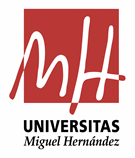 EL OBJETO DEL ACUERDO MARCO SE HA DIVIDIDO EN LOS SIGUIENTES LOTES: (Supone una novedad respecto al acuerdo marco actual). 

• Lote 1: SOBRES, BOLSAS, CARPETAS Y SUBCARPETAS. 

• Lote 2: TARJETAS, TARJETONES, DIPLOMAS E IMPRESIONES INSTITUCIONALES. 

• Lote 3: REVISTAS Y PUBLICACIONES.
SERVICIO DE PLANIFICACIÓN Y SEGUIMIENTO DE LA CONTRATACIÓN
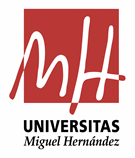 EMPRESAS ADJUDICATARIAS EN CADA UNO DE LOS LOTES:
Lote 1:
		- ARTES GRÁFICAS BOTELLA GÓMEZ, S.L.
		- INDUSTRIAS GRÁFICAS ALICANTE, S.L.
Lote 2:
		- ARTES GRÁFICAS BOTELLA GÓMEZ, S.L.
		- INDUSTRIAS GRÁFICAS ALICANTE, S.L.
Lote 3:
		- INDUSTRIAS GRÁFICAS ALICANTE, S.L.
		-  QUINTA IMPRESIÓN, S.L.U.
SERVICIO DE PLANIFICACIÓN Y SEGUIMIENTO DE LA CONTRATACIÓN
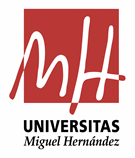 OFERTA DE LAS EMPRESAS HOMOLOGADAS:
- Cada empresa oferta :
Precio máximo.
Plazo de entrega para los distintos productos.

El enlace a los precios y plazos de entrega ofertados es el siguiente:
INDUSTRIAS GRÁFICAS ALICANTE, S.L. LOTES 1, 2 y 3
https://ingra.net/umh/
ARTES GRÁFICAS BOTELLA GÓMEZ, S.L. LOTES 1 y 2
https://yndaimagen.es/catalogo_LOTE1.pdf
https://yndaimagen.es/catalogo_LOTE2.pdf
 QUINTA IMPRESIÓN, S.L.U.  LOTE 3
https://quintaimpresion.com/umh/
SERVICIO DE PLANIFICACIÓN Y SEGUIMIENTO DE LA CONTRATACIÓN
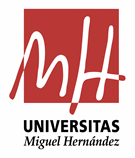 ¿CÓMO COMPRAR?
Solo podrán adquirirse productos homologados en el presente Acuerdo Marco a las empresas que hayan sido adjudicatarias del mismo, y que figure en el correspondiente catálogo UMH:
INDUSTRIAS GRÁFICAS ALICANTE, S.L. LOTES 1, 2 y 3
https://ingra.net/umh/
ARTES GRÁFICAS BOTELLA GÓMEZ, S.L. LOTES 1 y 2
https://yndaimagen.es/catalogo_LOTE1.pdf
https://yndaimagen.es/catalogo_LOTE2.pdf
QUINTA IMPRESIÓN, S.L.U. LOTE 3
https://quintaimpresion.com/umh/
Los pedidos se realizarán por correo electrónico, dejando constancia de la fecha de realización, e indicando, la unidad solicitante, la referencia del pedido de la unidad solicitante, el producto solicitado, la cantidad del mismo, y finalmente la dirección de entrega del producto.
Deberá quedar constancia de la realización del pedido mediante registro consecutivo de los datos indicados en el párrafo anterior, que estarán a disposición del responsable del acuerdo marco o de quién éste designe.
SERVICIO DE PLANIFICACIÓN Y SEGUIMIENTO DE LA CONTRATACIÓN
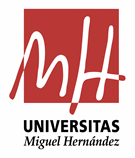 Si el importe del pedido fuese inferior a 3.000€ (IVA excluido): 

El peticionario podrá realizar el pedido directamente a una de las empresas homologadas en el lote, aunque se recomienda que se soliciten oferta a las empresas homologadas a efectos de que puedan mejorar o confirmar su oferta inicial. 

Si el importe del pedido fuese superior a 3.000€ (IVA excluido):

El peticionario deberá solicitar obligatoriamente oferta a las empresas homologadas en el lote, pudiendo las mismas mejorar o confirmar su oferta inicial. En este supuesto, se deberá poner en conocimiento del Servicio de Planificación y Seguimiento de la Contratación, con carácter previo a la realización de este trámite de petición de ofertas.
SERVICIO DE PLANIFICACIÓN Y SEGUIMIENTO DE LA CONTRATACIÓN
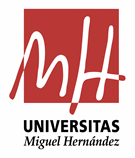 SERVICIO DE PLANIFICACIÓN Y SEGUIMIENTO DE LA CONTRATACIÓN
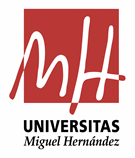 El presente acuerdo marco puede ser modificado para satisfacer nuevas necesidades.
Hay establecido un sistema de penalidades por incumplimiento y/o resolución del acuerdo marco, cuya tramitación corresponde al Servicio de Planificación y Seguimiento de la Contratación, debiendo darle traslado de cuantas incidencias se produzcan durante la ejecución del acuerdo, para que realice las actuaciones que procedan.
Las facturas que se generen incluirán la denominación EXPTE. 2022_AM_02 y AM (Acuerdo Marco) “Acuerdo Marco para la homologación de empresas suministradoras de artículos de imprenta para la Universidad Miguel Hernández de Elche”.
SERVICIO DE PLANIFICACIÓN Y SEGUIMIENTO DE LA CONTRATACIÓN
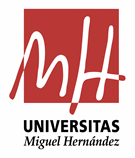 CONSIDERACIONES DE CARÁCTER AMBIENTAL: (de obligado cumplimiento para las empresas homologadas)

El papel utilizado para los artículos de los LOTES 1 y 2 deberá ser reciclado, con un contenido mínimo del 75% de fibra reciclada post-consumo. Además, deberá ser totalmente libre de cloro (TCF) y tener un grado de blancura mínimo del 80% CIE. (Ecoetiquetas Tipo I (Ángel azul, Cisne Nórdico, Etiqueta Ecológica Europea, etc. o documentación técnica equivalente). 

El papel utilizado para los artículos del LOTE 3 deberá ser al menos en un 50% proveniente de bosques de gestión forestal sostenible. (Certificado FSC/PEFC de cadena de custodia o certificación equivalente, y Certificado FSC/PEFC del papel o equivalente).
SERVICIO DE PLANIFICACIÓN Y SEGUIMIENTO DE LA CONTRATACIÓN
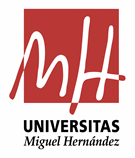 CONSIDERACIONES DE CARÁCTER GENERAL (de obligado cumplimiento para las empresas homologadas)

ANEXO II MANUAL IDENTIDAD VISUAL CORPORATIVA
PPT  ANEXO II MANUAL IDENTIDAD VISUAL CORPORATIVA
ANEXO III NORMAS BASICAS PARA PUBLICACIONES
PPT_ANEXO III NORMAS BASICAS PARA PUBLICACIONES
ANEXO IV-EXTENSION MANUAL BASICO DE IDENTIDAD VISUAL CORPORATIVA
PPT ANEXO IV-EXTENSION MANUAL BASICO DE IDENTIDAD VISUAL CORPORATIVA
SERVICIO DE PLANIFICACIÓN Y SEGUIMIENTO DE LA CONTRATACIÓN